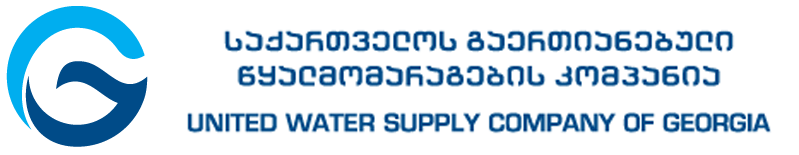 სოფელ მუხრანის წყალარინების სისტემებისა და ჩამდინარე წყლების გამწმენდი ნაგებობის მშენებლობა-ექსპლუატაციასკოპინგის ანგარიში
შპს ,,საქართველოს გაერთიანებული წყალმომარაგების კომპანია“
შესავალი
ჩამდინარე წყლების გამწმენდი ნაგებობისა და წყალარინების სისტემების მშენებლობა დაგეგმილია მცხეთის მუნიციპალიტეტის, კერძოდ კი სოფ. მუხრანის ტერიტორიაზე
პროექტის განხორციელების შედეგად მნიშვნელოვნად გაუმჯობესდება მუხრანის ჩამდინარე წყლების არსებული მდგომარეობა, რის შედეგადაც თავიდან იქნება აცილებული ზედაპირული და მიწისქვეშა წყლების, ასევე ნიადაგის დაბინძურება. გაუმჯობესდება ადგილობრივი მოსახლეობის სანიტარული მდგომარეობა. პროექტის განხორციელება დადებით ზეგავლენას იქონიებს ტურისტული თვალსაზრისით
ინფორმაცია დაგეგმილი საქმიანობის შესახებ
წყალარინების ობიექტის მომსახურების არეალი მოიცავს სოფ. მუხრანისა და სოფ. პატარა ქანდის მოსახლეობას
მოსახლეობის ჯამური რაოდენობა შეადგენს 8394 მაცხოვრებელს
ახალი გამწმენდი ნაგებობის განთავსება დაგეგმილია სახელმწიფო საკუთრების, არსასოფლო-სამეურნეო დანიშნულების მქონე მიწის ნაკვეთზე, რომლის საკადასტრო კოდია: 72.10.03.338. მიწის საერთო ფართობი შეადგენს 37 641 კვ.მ-ს
ინფორმაცია დაგეგმილი საქმიანობის შესახებ
ჩამდინარე წყლების გამწმენდი ნაგებობიდან გამოსული გაწმენდილი ჩამდინარე წყლების ჩაშვება მოხდება საპროექტო ტერიტორიის მომიჯნავედ გამავალ ბუნებრივ ღელეში, რომელც უერთდება მდინარე ქსანს.  ჩამდინარე წყლების ჩაშვების წერტილის კოორდინატებია:
მუხრანის მუნიციპალური ჩამდინარე წყლების გამწმენდი ნაგებობის (WWTP) ზოგადი ტექნოლოგიური პროცესების დახასიათება
მუნიციპალური ჩამდინარე წყლების გამწმენდი ნაგებობის კონცეფცია
გონივრული სამშენებლო ხარჯის მისადაგების მიზნით აქტივირებული ლამის სისტემის უპირატესობებთან, შემოთავაზებულია ნაგებობის მშენებლობა გაფართოებული აქტივირებული ლამის სისტემის საფუძველზე, კომპაქტური ავზის მშენებლობის, ეფექტური საბარბოტაჟო აერაციის სისტემისა და აქტივირებული ლამის სისტემის საპროცესო უპირატესობების გამოყენებით.

საწყისი მონაცემები და საბოლოო შედეგები 
მოცემული დატვირთვები და კონცენტრაციები განიხილება მუხრანის WWTP-ს დიზაინის დასამუშავებლად. მონაცემები ასევე საშუალებას იძლევა შეფასდეს არსებული პროცესის მიზანშეწონილობა არსებული ჩამდინარე წყლის დასამუშავებლად ATV-A 131-ს შესაბამისად, რომელიც თავის თავში გულისხმობს მუნიციპალურ ჩამდინარე წყალსაც.
მუხრანის მუნიციპალური ჩამდინარე წყლების გამწმენდი ნაგებობის (WWTP) ზოგადი ტექნოლოგიური პროცესების დახასიათება
მუხრანის WWTP-ს დიზაინი და პროცესი
შემყვანი სატუმბი სადგური
მსხვილი გისოსი
შემწოვი ტუმბო
წვრილი გისოსი და ქვიშადამჭერი
მოსაცილებელი ქვიშის ოდენობა
აქტივირებული ლამის ხაზი
აქტივირებული ლამის პროცესი 
სალექარი
გამწმენდი ნაგებობის ტექნოლოგიური სქემა, წმენდის ეტაპების და  შენობების მითითებით
მისასვლელი გზები
საპროექტო ტერიტორია მდებარეობს მდინარე ქსნის ხეობაში. მისასვლელი გზების ტექნიკური მდგომარეობა დამაკმაყოფილებელია და ახალი გზების გაყვანა გათვალისწინებული არ არის

სამშენებლო ბანაკი
სამშენებლო ბანაკისთვის ტერიტორიას შეარჩევს სამშენებლო სამუშაოების განმახორციელებელი კონტრაქტორ-მშენებელი. სამშენებლო ბანაკის მდებარეობას მნიშვნელოვანი ადგილი უკავია პროექტის განხორციელებისას, შესაბამისად, მნიშვნელოვანია ისეთი ტერიტორიის შერჩევა რომელიც მინიმუმამდე შეამცირებს ნეგატიურ ზემოქმედებას, როგორც გარემოზე და ადამიანების ჯანმრთელობასა და უსაფრთხოებაზე, ასევე, სატრანსპორტო გადაადგილების კუთხით.
ნიადაგის მოხსნა-დასაწყობება
ტერიტორია, სადაც დაგეგმილია გამწმენდი ნაგებობის მოწყობა თავისუფალია ხე-მცენარეებისგან. თუმცა ნიადაგი დაფარულია ბალახოვანი საფარით. სამშენებლო სამუშაოების დაწყებამდე საჭირო იქნება ნიადაგის ნაყოფიერი ფენის მოხსნა და დასაწყობება;
ნიადაგის ნაყოფიერი ფენის მოხსნა მოხდება დაახლოებით 2000მ2 ფართობზე. ნაყოფიერი ფენის სუსტი სიმძლავრის (10 სმ) გათვალისწინებით, მოსახსნელი ნაყოფიერი ფენის მოცულობა დაახლოებით იქნება: 2000 X 0.10 = 200მ3 მოხსნილი ნიადაგი დასაწყობდება სამშენებლო ტერიტორიაზე ცალკე გამოყოფილ ფართობზე, რომელიც დაცული იქნება გარე ფაქტორების ზემოქმედებისგან;
ნიადაგის ნაყოფიერი ფენის განთავსება მოხდება შესაბამისი წესების დაცვით: ნაყარის სიმაღლე არ აღემატება 2 მ-ს; ნაყარის ფერდებს მიეცემა შესაბამისი დახრის (450) კუთხე
გამწმენდი ნაგებობის მშენებლობისა და ექსპლუატაციის ეტაპზე დასაქმებული ადამიანების რაოდენობა და სამუშაო გრაფიკი
გამწმენდი ნაგებობის სამშენებლო სამუშაოების  ხანგრძლივობა დაახლოებით 1 წელს შეადგენს, წელიწადში 250 სამუშაო დღიანი გრაფიკით. მშენებლობის დროს დასაქმებული იქნება დაახლოებით 50-70 ადამიანი
რაც შეეხება ექსპლუატაციის ეტაპს, ობიექტის სპეციფიკადან გამომდინარე, გამწმენდი ნაგებობა იმუშავებს 24 საათიანი სამუშაო გრაფიკით. ობიექტის ექსპლუატაციის დროს დასაქმდება დაახლოებით 5-10 ადამიანი
ზემოქმედება ზედაპირული წყლის ობიექტებზე
სამშენებლო სამუშაოების პროცესში ზედაპირული წყლების დაბინძურების რისკი მნიშვნელოვნად დამოკიდებულია მშენებელი კონტრაქტორის მიერ გარემოსდაცვითი მენეჯმენტით გათვალისწინებული ღონისძიებების შესრულებაზე
გამწმენდი ნაგებობის ოპერირების ფაზაზე გრუნტის დაბინძურება მოსალოდნელია მხოლოდ ავარიული სიტუაციების შემთხვევაში. 
გამწმენდი ნაგებობის ოპერირების ფაზაზე გაწმენდილი ჩამდინარე წყლების ჩაშვება დაგეგმილია მდ. ქსანში. შესაბამისად მდინარის წყლის დაბინძურების რისკი დაკავშირებულია გაუწმენდავი ან არასრულყოფილად გაწმენდილი ჩამდინარე წყლების ჩაშვებასთან. პროექტი ითვალისწინებს ჩამდინარე წყლების ბიოლოგიური გაწმენდის ეფექტური სისტემის მოწყობას.
ზემოქმედება ატმოსფერულ ჰაერზე
ატმოსფერულ ჰაერში ხმაურის გავრცელებას და დამაბინძურებელი ნივთიერებების გაფრქვევას ადგილი ექნება მხოლოდ მშენებლობის ეტაპზე. მშენებლობის ხანგრძლივობა 1 წელია და შესაბამისად, მშენებლობის ეტაპზე ხმაურის გავრცელებით და ატმოსფერული ჰაერის დაბინძურებით გამოწვეული ზემოქმედება არ იქნება მნიშვნელოვანი. ამასთან, ატმოსფერულ ჰაერში, მავნე ნივთიერებების გაფრქვევა დაკავშირებული იქნება მშენებლობის ეტაპზე გამოყენებული სამშენებლო ტექნიკის ძრავებიდან საწვავის პროდუქტების გაფრქვევასთან და აღნიშნული ტექნიკის მოძრაობის დროს მტვრის გავრცელებასთან.
ზემოქმედება ბიოლოგიურ გარემოზე
პროექტის განხორციელება იგეგმება ადამიანის მიერ ათვისებულ ტერიტორიებზე. საკანალიზაციო ქსელი თითქმის მთლიანად გაივლის არსებული საავტომობილო გზების დერეფანში. პროექტით გათვალისწინებული იქნება შესაბამისი სარეკულტივაციო და საკომპენსაციო ღონისძიებები. ცხოველთა სამყაროს შეშფოთება ძირითადად დაკავშირებულია მშენებლობის ეტაპთან. ცხოველებზე ზემოქმედების მნიშვნელოვანი წყაროები ექსპლუატაციის ეტაპზე არ იარსებებს
ზემოქმედება მდ. ქსნის იხტიოფაუნაზე
ჩამდინარე წყლების გამწმენდი ნაგებობის მშენებლობის დროს მდინარის წყლის სიმღვრივის მომატებას ადგილი არ ექნება, რადგან სამშენებლო სამუაოების განხორციელება მდინარის კალაპოტში დაგეგმილი არ არის.
თუმცა მშენებლობის ეტაპზე, ნარჩენების არასწორმა მართვამ და მდინარეში გაუწმინდავი წყლების ჩაშვებამ შესაძლებელია გამოიწვიოს თევზის შეწუხების და მექანიკური დაზიანების რისკი. 
რაც შეეხება ექსპლოატაციის ეტაპს, პროექტის განხორციელება პოზიტიურ ზემოქმედებას იქონიებს მდ. ქსნის წყლის ხარისხზე და შესაბამისად მასში გავრცელებულ ბიომრავალფეროვნებაზე. იმ გარემოების გათვალისწინებით, რომ დღეს-დღეობით მდინარეში ურბანული ჩამდინარე წყლები გაწმენდის გარეშე ჩაედინება, გამწმენდი ნაგებობების მოწყობა მდინარის იქთიოფაუნაზე ზემოქმედების შემარბილებელი ღონისძიებაა.
ზემოქმედება დაცულ ტერიტორიებზე
დაგეგმილი გამწმენდი ნაგებობის ტერიტორია 13 კმ მანძილით არის დაშორებული დაცული ტერიტორიიდან, კერძოდ კი, თბილისის ეროვნული პარკიდან. შესაბამისად, პროექტის ზემოქმედება დაცულ ტერიტორიებზე მოსალოდნელი არ არის.

ზემოქმედება კულტურული მემკვიდრეობის ძეგლებზე 
ობიექტის გავლენის ზონაში კულტურული მემკვიდრეობის ძეგლები არ ფიქსირდება და აქედან გამომდინარე მათზე რაიმე ნეგატიური ზემოქმედება მოსალოდნელი არ არის.

სოციალურ გარემოზე მოსალოდნელი ზემოქმედება
პროექტის განხორციელება თავისი ფუნქციონირებით მნიშვნელოვან წვლილს შეიტანს სოციალური და ჰიგიენური პირობების გაუმჯობესებაში.
მადლობა  ყურადღებისთვის